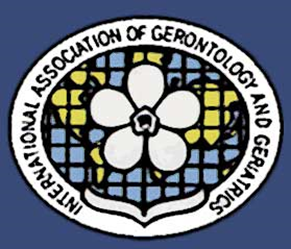 РГА «Беларускае рэспубліканскае
геранталагічнае грамадскае аб’яднанне»
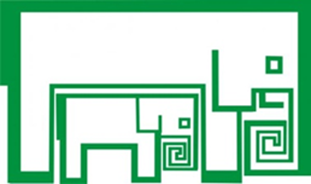 РИСКИ ДЛЯ ЗДОРОВЬЯ ИИХ ПРОФИЛАКТИКАУ ДЛИТЕЛЬНО ЛЕЖАЧИХ ЛЮДЕЙ
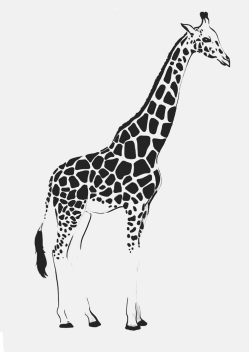 GIRAFFE
Gerontological International Research
Against Frailty: Fit Experience
ЖЫРАФ
Геранталагічнае міжнародное даследаванне супраць старэчай астэніі:
забяспячэнне моцнага здароўя
Основные вопросы
1. Вопросы терминологии.
2. Основные причины длительного постельного режима.
3. Особенности функционирования организма человека в условиях длительного пребывания в постели.
4. Современные подходы к построению помощи длительно лежачим.
5. Риски для здоровья, их основные причины и пути профилактики.
6. Выводы.
Вопросы терминологии
Постельный режим – это медицинская процедура, направленная вкупе с другими процедурами на излечение человека. Постельный режим является добровольным актом человека.
Пример: сохранение беременности.
Вынужденное длительное пребывание в постели, не связанное с медицинскими показаниями, не является лечебным постельным режимом, противоречит воле человека, является искусственным состоянием.
Пример: состояние паралича вследствие перенесенного инсульта.
Основные причины
последствия инсульта;
тяжелые деменции;
тяжелые стадии хронической сердечной недостаточности;
перелом шейки бедра (при отсутствии хирургического лечения);
тяжелые стадии хронической печеночной и почечной недостаточности;
финальные стадии онкологических заболеваний;
и др.
Особенности функционирования организма у длительно лежачих людей
развитие синдрома иммобилизации (замедление биохимических реакций; появление новых патологических биохимических реакций, сопровождающих выработкой веществ, являющихся для организма токсинами; замедление передачи нервных импульсов; развитие атрофических процессов и т.д.);
нарушение адекватности восприятия внешнего мира из-за нарушения пространственных отношений;
развитие синдрома изоляции.
Современные подходы - 1
обеспечение достоинства лежачего человека;
обеспечение среды, максимально приближенной к обычной;
обеспечение образа жизни, максимально приближенного к обычному;
максимально возможная физическая активность;
моделирование жизненных функций (питание, туалет и т.д.) с целью максимального их приближения к физиологической норме.
Современные подходы - 2
Девиз работы с лежачим человеком:
«От ухода – к активизации»

Возрастает роль социальных работников
Дыхательная система
Риски:
	прогрессирование дыхательной недостаточности;
	кислородное голодание; 
	пневмонии.
Основные причины:
	застойные явления в малом круге кровообращения;
	аспирация пищи при кормлении или желудочного содержимого;
	отсутствие свежего воздуха.
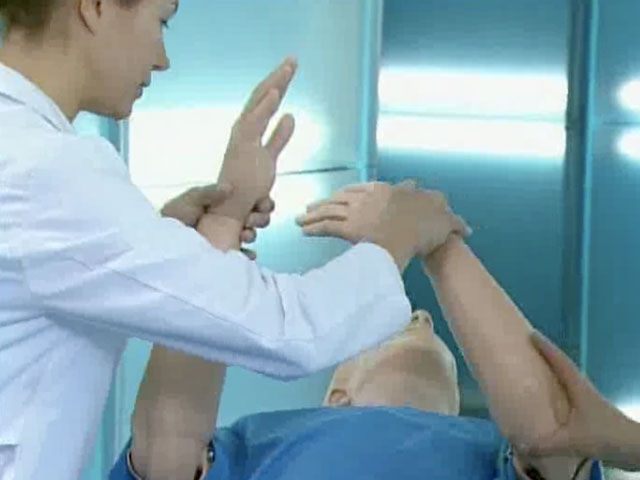 Профилактика:

дыхательная гимнастика (пассивная и активная);


перевод в полугоризонтальное/
вертикальное положение не менее 3 раз в день по 30-60 минут;


кормление в положении сидя/полусидя.
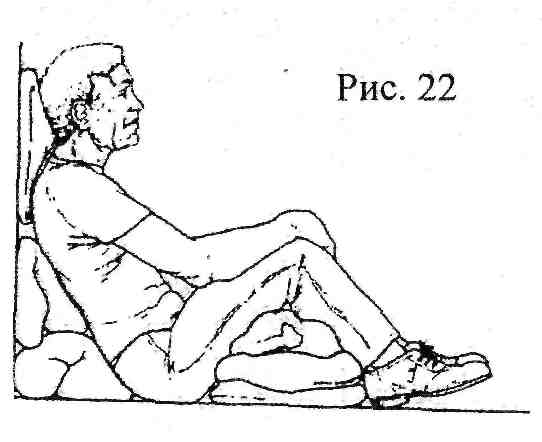 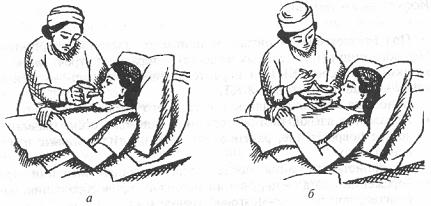 Профилактика:

при отсутствии рвотного рефлекса питание через зонд или альтернативными методами;


пребывание на свежем воздухе путем вывоза на кровати на улицу.
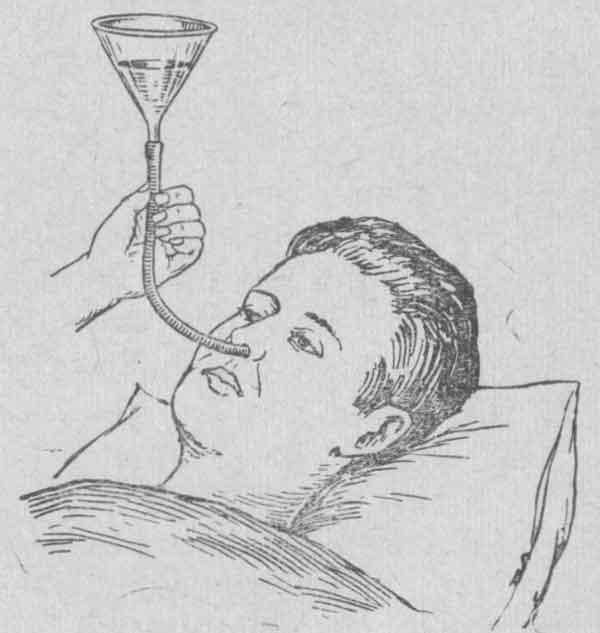 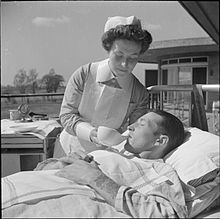 Сердечно-сосудистая система
Риски:
	прогрессирование сердечно-сосудистой недостаточности;
	тромбоэмболии;
	падение артериального давления при перемене положения (ортостатическая гипотензия).
Основные причины:
	застойные явления;
	сгущение крови.
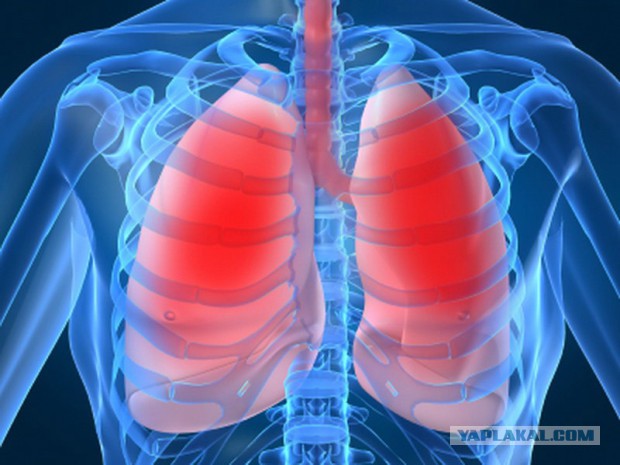 Профилактика:

комплекс мероприятий по профилактике дыхательных расстройств;


упражнения для конечностей;


обеспечение достаточного водного режима (30 мл/кг в сутки при отсутствии противопоказаний);

медленный перевод в вертикальное положение.
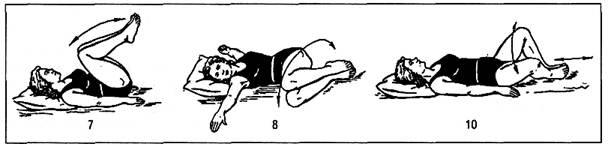 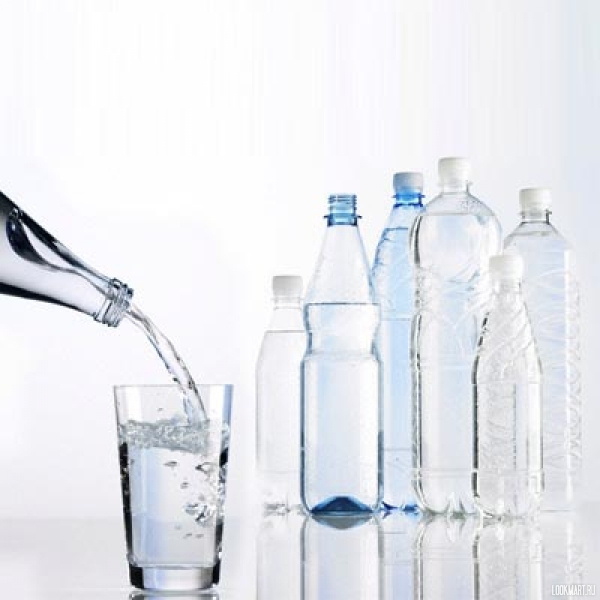 Желудочно-кишечный тракт
Риски:
	запоры;
	недержание кала;
	нарушения всасывания.
Основные причины:
	снижение общей активности и, как следствие, активности желудочно-кишечного тракта;
	горизонтальное положение;
	нарушения характера и ритма питания;
	недостаточный водный режим.
Профилактика:

любые виды гимнастики для лежачих людей; массаж живота.


соблюдение правил питания (регулярность, достаточное количество клетчатки и жидкостей, положения сидя / полусидя;


осуществление акта дефекации в положении сидя.
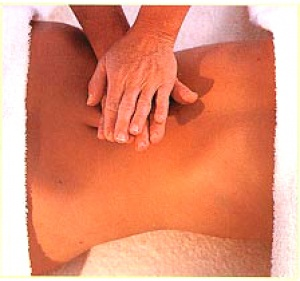 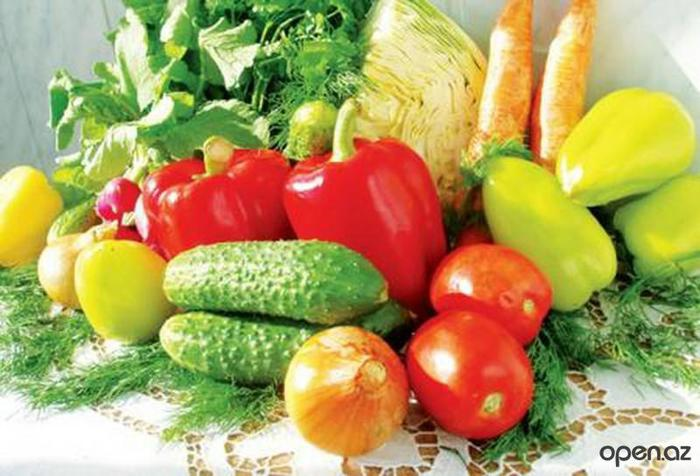 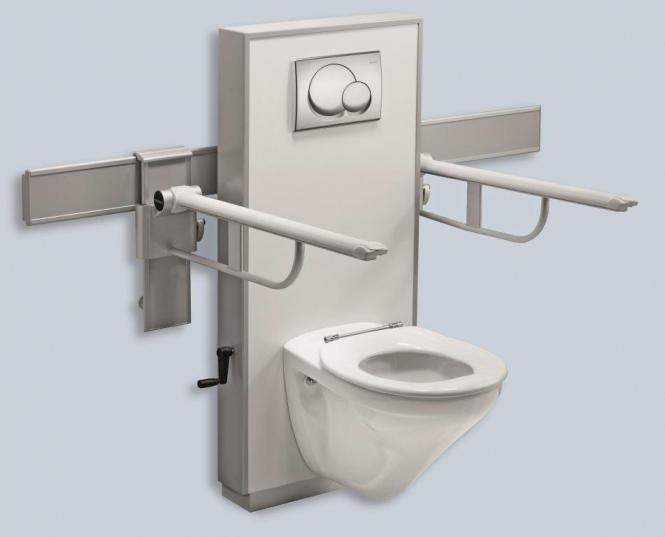 Мочевыделительная система
Риски:
	недержание мочи.
	
Основные причины:
	снижение общей активности и как следствие дистрофия мышц малого таза;
	горизонтальное положение;
	недостаточный водный режим.
Профилактика:

упражнения для мышц малого таза;


при возможности отказ от памперсов у людей, способных контролировать акт мочеиспускания;


осуществление акта мочеиспускания в положении сидя;

достаточный водный режим.
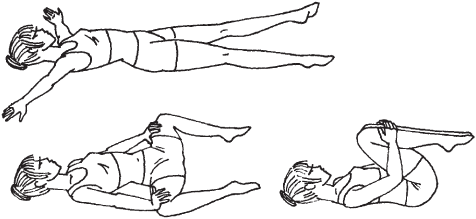 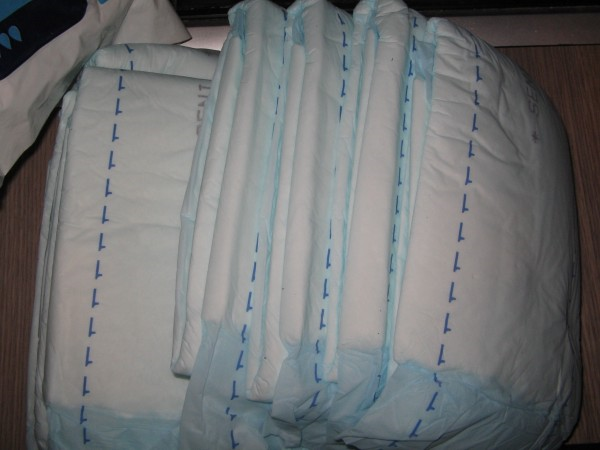 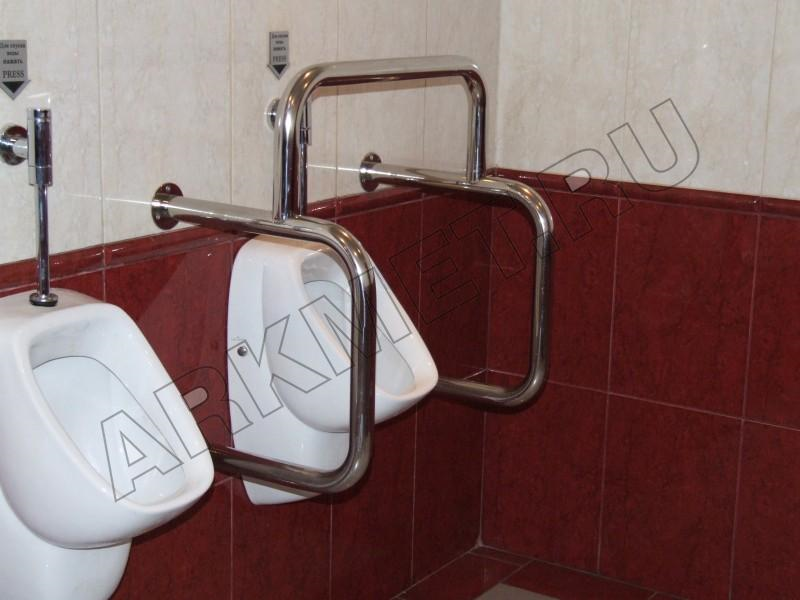 Опорно-двигательный аппарат
Риски:
	усиление степени обездвиживания,
	повышенный риск переломов при минимальной нагрузке.
	
Основные причины:
	саркопения (потеря мышечной массы и снижение мышечной силы);
	прогрессирование остеопороза (потеря костной ткани).
Профилактика:

обеспечение максимально возможной активности с введением элементов силовой гимнастики;


использование специальных приемов при перекладывании и перемещении лежачих людей.
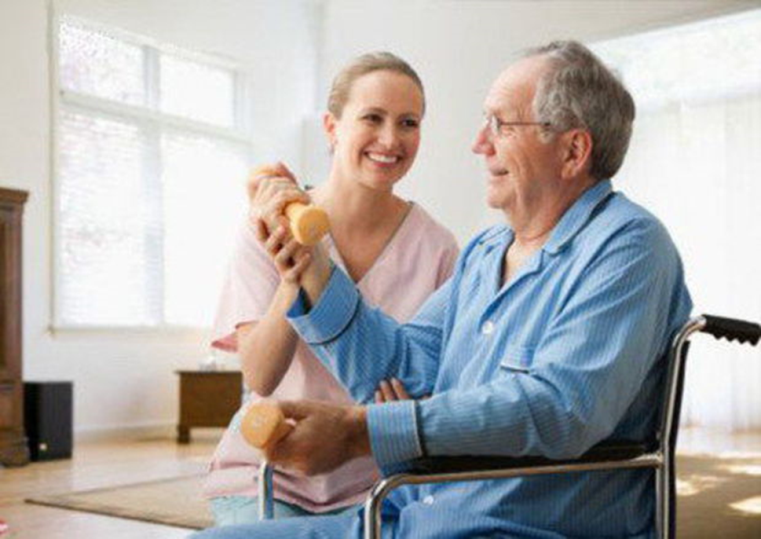 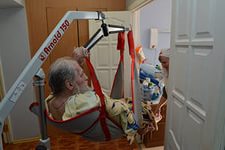 Кожа
Риски:
	пролежни.
	
Основные причины:
	длительное давление на ткани;
	нарушение трофики тканей.
Профилактика:

регулярная смена положения в кровати (каждые 2 часа);

использование противопролежневых матрасов;

соблюдение гигиены;

регулярный осмотр кожи для выявления ранних признаков пролежней.
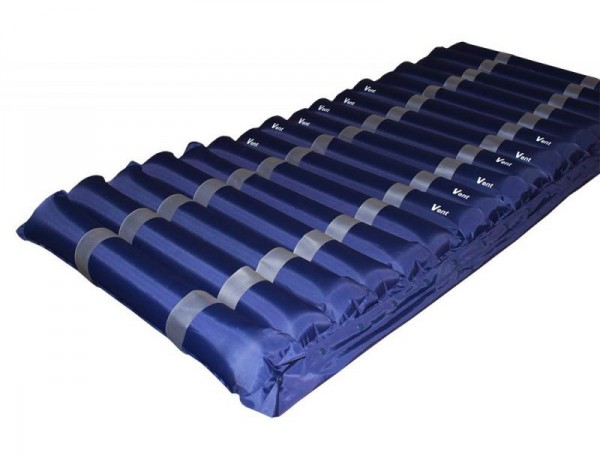 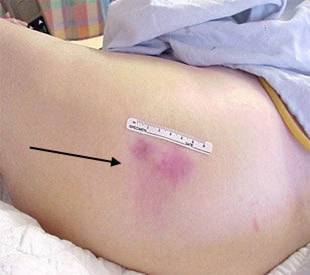 Нервно-психическая деятельность
Риски:
	усиление когнитивных расстройств (расстройств памяти, внимания и т.д.),
	прогрессирование деменции,
	появление или усиление синдромов дезориентации в месте, времени, собственной личности и пространстве.
	
Основные причины:
	отсутствие возможности видеть мир с вертикальной точки зрения с высоты человеческого роста;
	синдром замкнутого пространства;
	отсутствие обычных для жизни раздражителей (открытого солнечного света, запахов, воздуха и т.д.);
	отсутствие привычного ритма жизни.
Профилактика:

создание открытой среды; 




моделирование
обычного образа жизни;
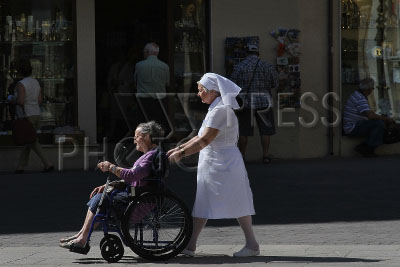 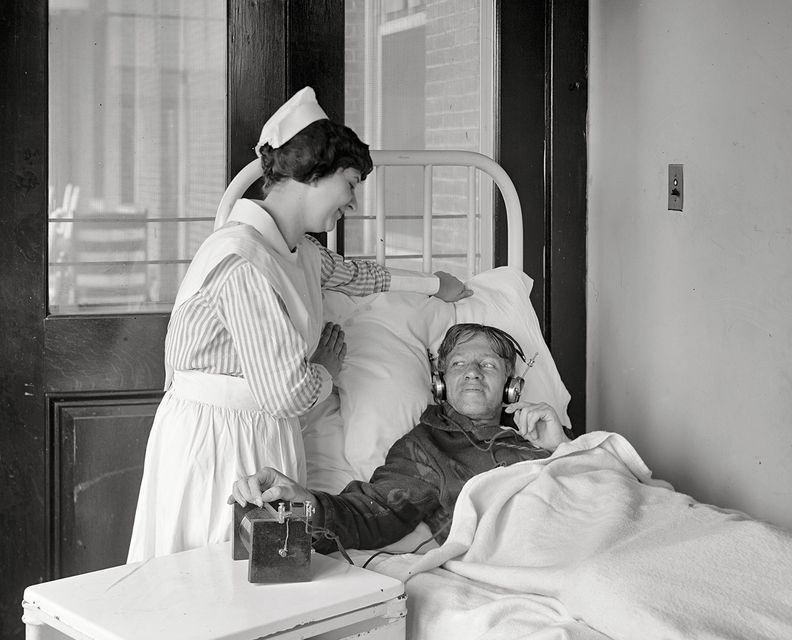 Профилактика:

использование
вертикализаторов.
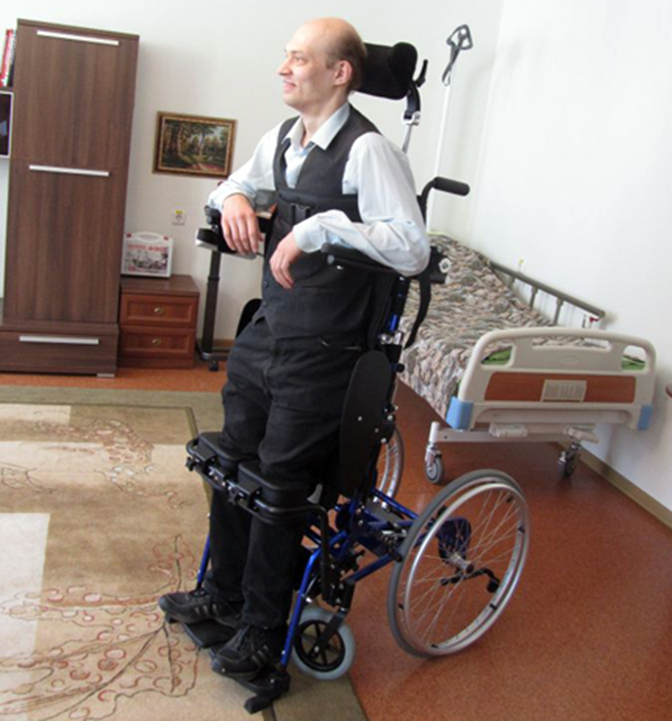 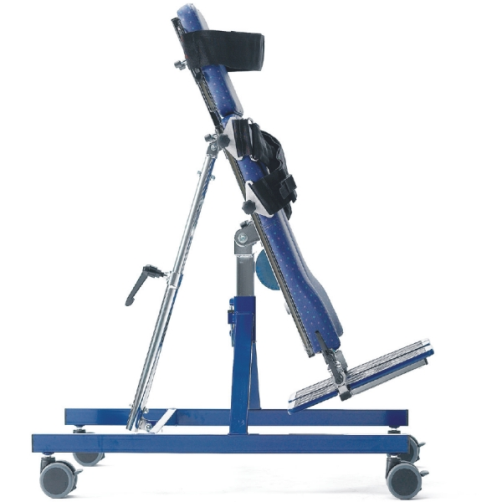 ЛЕЖАЧЕМУ ЧЕЛОВЕКУ МОЖНО ОБЕСПЕЧИТЬ КАЧЕСТВЕННУЮ ДОСТОЙНУЮ ЖИЗНЬ
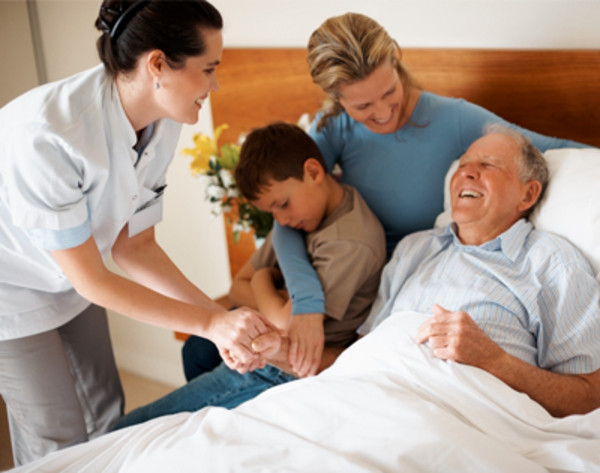 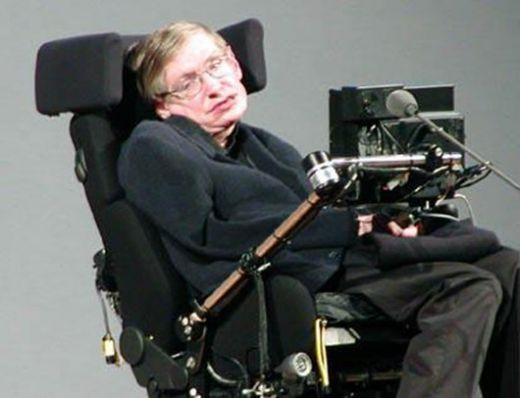 Стивен Уильям Хокинг (Stephen William Hawking)
выдающийся британский физик-математик
родился в 1942 г., 
парализован с начала 60-х гг.,
не может говорить – пользуется синтезатором речи,
дышит через трахеостому,
женился в 1965 г.,
его дети родились в 1967, 1970, 1979 г.,
в 1995 г. женился во второй раз,
26 апреля 2007 года он совершил полёт в невесомости на специальном самолёте,
продолжает по сей день вести активную жизнь.
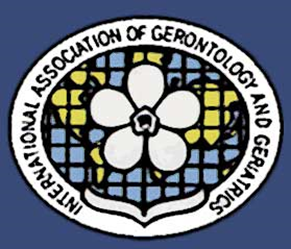 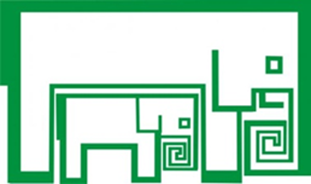 РГА «Беларускае рэспубліканскае
геранталагічнае грамадскае аб’яднанне»
ДЗЯКУЙ ЗА ЎВАГУ!СПАСИБО ЗА ВНИМАНИЕ!
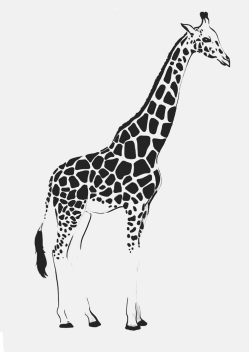 GIRAFFE
Gerontological International Research
Against Frailty: Fit Experience
ЖЫРАФ
Геранталагічнае міжнародное даследаванне супраць старэчай астэніі:
забяспячэнне моцнага здароўя